FEMALE SEX HORMONES
Dr/ Heba Ahmed Hassan
Assistant professor of clinical pharmacology faculty of medicine,  mutah university
Female Gonadal Hormones
Estrogen
Synthesized by the ovary, placenta and in small amounts by the testis and adrenal cortex.
There are three main endogenous estrogens in humans: estradiol, estrone and estriol.
Estradiol is the most potent and is the principal estrogen secreted by the ovary
Neurohormonal control of female reproductive system
hypothalamus
GnRh
Anterior pituitary
F.S.H
L.H
Estrogen release
Ovulation
progesterone secretion from the corpus luteum
+ follicle development in ovary
Controls the proliferative phase of the endometrium
controls the later secretory phase
Preparations
Many preparations (oral, transdermal, intramuscular, implantation and topical)
Natural (e.g. estradiol, estriol) and synthetic (e.g. Mestranol, Ethinyl estradiol, Stilbestrol).
Estrogens (single agent or combined with progesterone)
Pharmacokinetic aspects:
Absorption : well absorbed in the gastrointestinal tract, readily absorbed from skin and mucous membranes.
Distribution: bound to globulin (SHBG). Pass BBB, placenta. High lipid soluble  
Metabolism: natural estrogens are rapidly metabolized in the liver, whereas synthetic estrogens are degraded less rapidly. variable amount of enterohepatic cycling
Excretion: in the urine as glucuronides.
Mechanism of action:
binds to nuclear receptor.
two types of estrogen receptor, termed ER and ER.
Binds to nuclear sites and subsequent genomic effect "either gene transcription or inhibition of transcription
ACTIONS
ERβ (anti-estrogen)
Hypothalamus and pituitary
+ ovulation due to inhibit –ve feedback on Gn RHM L.H and FSH
Breast: cancer breast 
(estrogen dependent)
Used SERM
ER (estrogenic effects)
Bone
( anti osteprosis)
Blood( thromboembolism)
Lipid (↑HDL and ↓LDL)
endometrium (hyperplasia then turn to cancer)
Effects of exogenous estrogen depend on the state of sexual maturity
In primary hypogonadism: (11-13 years) estrogen with progestins to stimulates development of secondary sexual characteristics and accelerates growth. 
In adults with primary amenorrhea: estrogen, given cyclically with a progestogen, induces an artificial cycle. 
In sexually mature women: estrogen (with progesterone) is contraceptive.
At or after the menopause: estrogen replacement prevents menopausal symptoms and bone loss
Clinical uses of estrogens:
Hormonal replacement therapy:
Primary ovarian failure (e.g. Turner's syndrome).
Secondary ovarian failure (menopause for flushing, vaginal dryness and to preserve bone mass)
2-Contraception.			
3- Cancer prostate.
Adverse effects
Tenderness in the breasts.
Nausea, vomiting, anorexia.
Salt and water retention with edema.
 Increased risk of thromboembolism.
Intermittent use for post-menopausal replacement therapy → menstruation-like bleeding.
 Endometrial hyperplasia unless given with a progestogen.
It causes genital abnormalities of the fetus if a pregnant woman was given estrogen
Anti-estrogens
Anti-estrogens
Anti-estrogens are competitive antagonists or partial agonists.
1-Cloimphene

Selective block of estrogen receptors in the pituitary → ↓↓ negative feedback → ↑↑ FSH & LH → stimulates ovulation.
S/E: multiple ovulation with multiple pregnancy
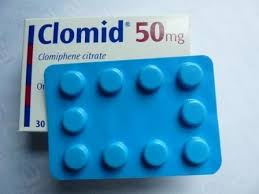 2- Selective Estrogen Receptor Modulators (SERM)
Selective drugs that are estrogen agonists in some tissues but antagonists in others.
Tamoxifen is used in estrogen-dependent breast cancer. Increases risk of endometrial carcinoma.
Raloxifene is used to treat & prevent osteoporosis. No increased risk of endometrial carcinoma.

Both drugs 
Bone (↓↓ postmenopausal osteoporosis). 
↑↑ Risk of thrombosis. 

3-Pure estrogen receptor antagonists (fulvestrant) 
 It is used for the treatment tamoxifen-resistant breast cancer
4- Synthesis inhibitors 
1. Aromatase inhibitors (anastrozole): 
 It inhibits aromatase (responsible for the last step in estrogen synthesis). 
 They are used in the treatment of breast cancer. 
2. Danazol: 
It inhibits the cytochrome P450 enzymes involved in gonadal steroid synthesis 
Anti GnRH relasing
 It is used in treatment of endometriosis and fibrocystic disease of the breast.
The Progestins
Progesterone is secreted by the corpus luteum in the second part of the menstrual cycle, and by the placenta during pregnancy.
Small amounts are also secreted by testis and adrenal cortex
Preparations:
1-Natural progestins:
It is synthesized in the ovary, testis, and adrenal from circulating cholesterol. 
Large amounts are also synthesized and released by the placenta during pregnancy.
2-Synthetic progestins:
Hydroxyprogesterone, medroxyprogesterone, megestrol are closely related to progesterone. 
third-generation : desogestrel, gestodene, and norgestimate ( lower androgenic activity than older synthetic progestins
Mechanism of action:
Bind intracellular receptor.
Estrogen stimulates synthesis of progesterone receptors, whereas progesterone inhibits synthesis of estrogen receptors
Relax uterus by decrease sensitivity to oxytocin
Pharmacokinetics:
Distribution :bound to albumin, stored in adipose tissue.
Metabolism : in the liver and the products are conjugated with glucuronic acid 
Excreted: in the urine
Clinical uses:
Contraception:
With estrogen in combined oral contraceptive pills.
As progesterone-only contraceptive pills.
As injectable or implantable progesterone-only contraceptive.
As part of intrauterine device.
Combined with estrogen for estrogen replacement therapy in women with an intact uterus, to prevent endometrial hyperplasia and carcinoma.
Endometriosis.			
Endometrial carcinoma.
Adverse effects:
Weak androgenic actions.
Other unwanted effects include acne, fluid retention weight change, depression, change in libido, breast discomfort irregular menstrual cycles, and breakthrough bleeding.
Increased incidence of thromboembolism.
Antiprogestins
Mifepristone is a partial agonist at progesterone receptors.
It sensitizes the uterus to the action of prostaglandins.
It is given orally and has a plasma half-life of 21 hours.
Mifepristone is used, in combination with a PGE1 (e.g. misoprostol) for termination of pregnancy.
Contraceptives
Drugs can decrease fertility by a number of different mechanisms: 
Preventing ovulation
Currently, interference with ovulation is the most common pharmacologic intervention for preventing pregnancy
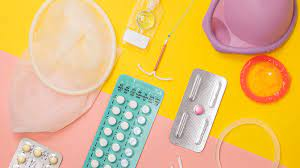 24
Major classes of contraceptives
oral contraceptives (progesterone only and combined)
Long-acting progestogen-only contraception
Transdermal patch
Vaginal ring
Progestin intrauterine device (IUD)
Postcoital contraception
25
A. Progestin-only pills
Primolut
norethindrone or norgestrel (called mini-pill), are taken daily on a continuous schedule
Deliver low, continuous dosage of drug 
they produce irregular menstrual cycles more frequently than combination products
Has limited patient acceptance due to increased possibility of pregnancy & frequent occurrence of menstrual irregularities
The progestin-only pill may be used for patients who are breast-feeding (progestins do not have an effect on milk production)
Patents who are intolerant to estrogen
Patients have other contraindications to estrogen-containing products
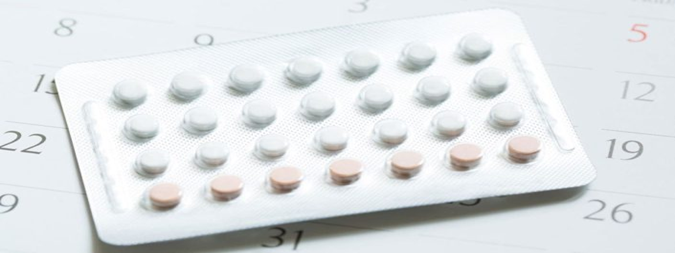 B. Combination oral contraceptives
yasmine
Products containing a combination of estrogen & progestin are the most common type of oral contraceptives
They are highly effective in achieving contraception
Monophasic combination pills contain constant dose of estrogen and progestin given over 21 days
Triphasic oral contraceptive products mimic natural female cycle and contain constant dose of estrogen with increasing doses of progestin
Mechanism of action of oral 
contraceptive pills
PROGESTERON
(P)
ESTROGEN
(E)
BOTH(E,P)
Dose of estrogen fixed or variable and progestin dose change in 3 equal phases during the cycle (21  days) then 7 days placebo.
Fixed dose of estrogen while  progestin dose increase  in 2nd half of the cycle(21  days) then 7 days placebo
Fixed dose of estrogen and progestin for 21 days then7 days placebo.
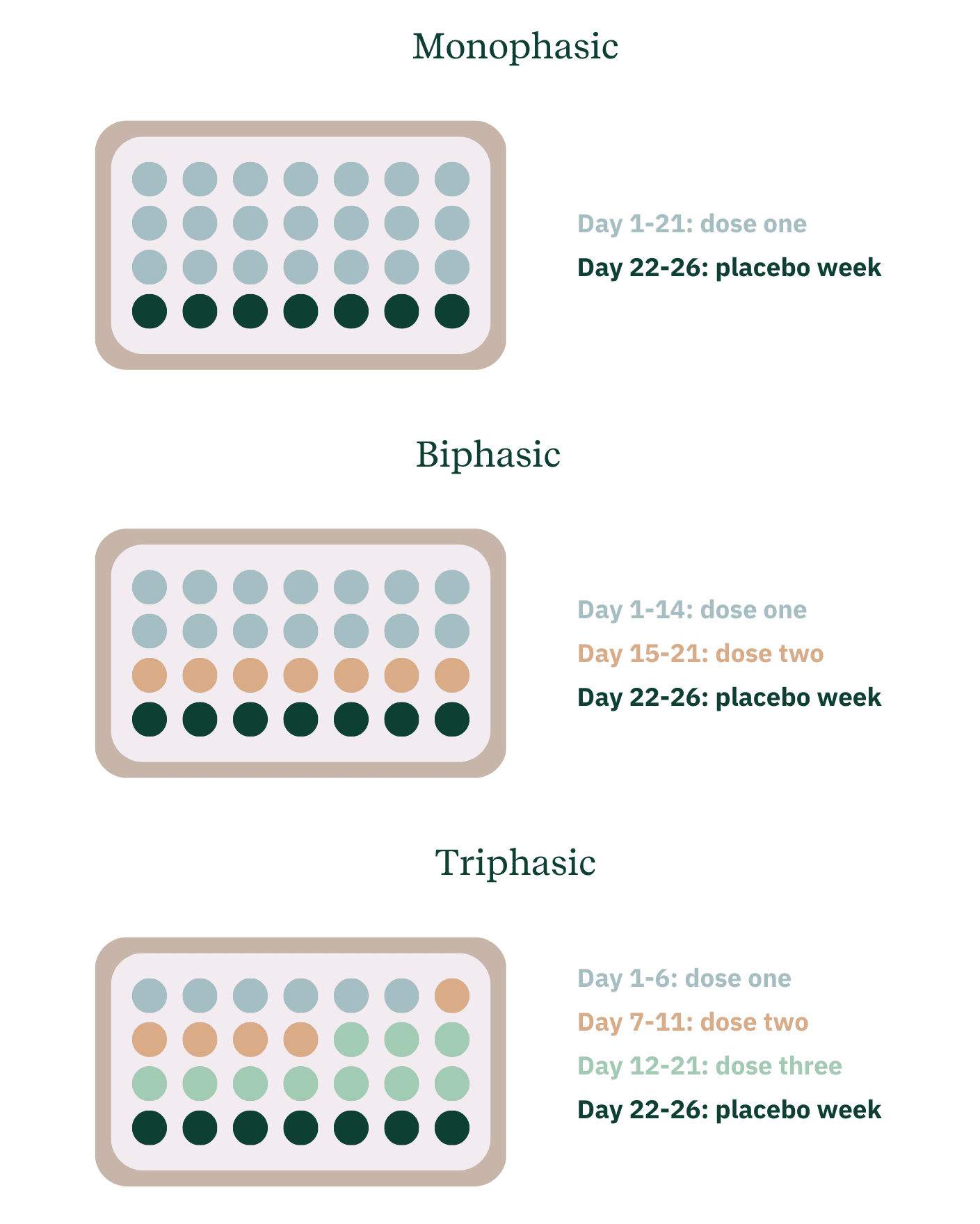 31
combination oral contraceptive, active pills are taken for 21 days followed by 7 days of placebo
Withdrawal bleeding occurs during hormone-free interval
Estrogens that are commonly present in combination pills are ethinyl estradiol & mestranol
The most common progestins are norethindrone, norethindrone acetate, norgestrel, levonorgestrel, desogestrel, norgestimate, and drospirenone
B. Long-acting progestogen-only contraception
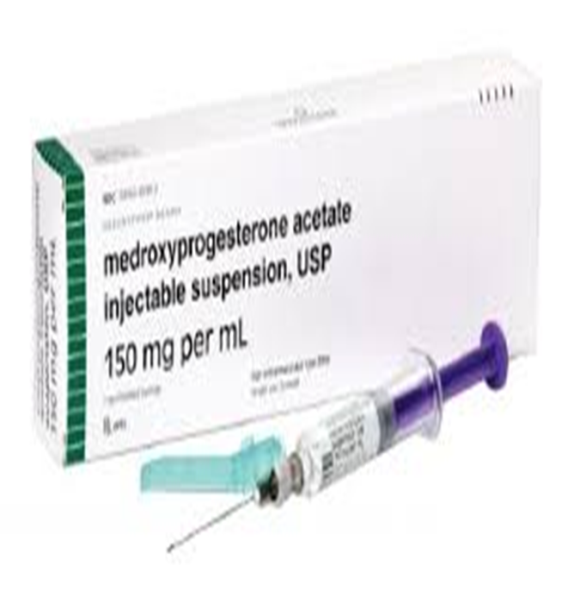 a. Medroxyprogesterone: intramuscular
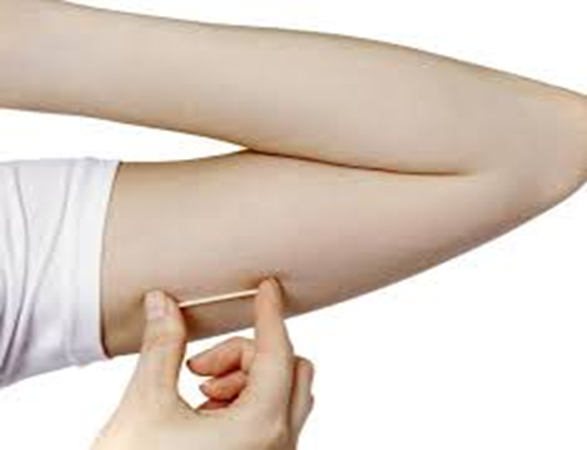 b. Levoprogestrol: 
subcutaneous capsules.
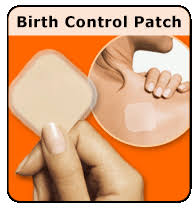 C. Transdermal patch:
An alternative to combination oral contraceptive pills is transdermal contraceptive patch 
Containing ethinyl estradiol and progestin norelgestromin
One contraceptive patch is applied each week for 3 weeks to abdomen, upper torso, or buttock
Week 4 is patch-free, and withdrawal bleeding occurs
The transdermal patch has efficacy comparable to that of oral contraceptives
however, it has been shown to be less effective in women weighing greater than 90 kilograms
D. Vaginal ring
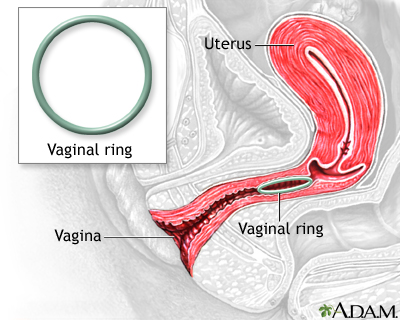 Ethinyl estradiol and etonogestrel
The ring is inserted into vagina and is left in place for 3 weeks. Week 4 is ring-free, and withdrawal bleeding occurs
 The contraceptive vaginal ring has efficacy, Vaginal ring may occasionally slip or be expelled accidentally
35
5. Progestin intrauterine device (IUD)
Mirena
levonorgestrel-releasing intra-uterine system offers a highly effective method of long-term contraception
 This intrauterine device provides contraception for up to 5 years
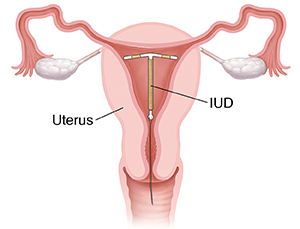 36
Levonorgestrol-impregnated 
    intrauterine device
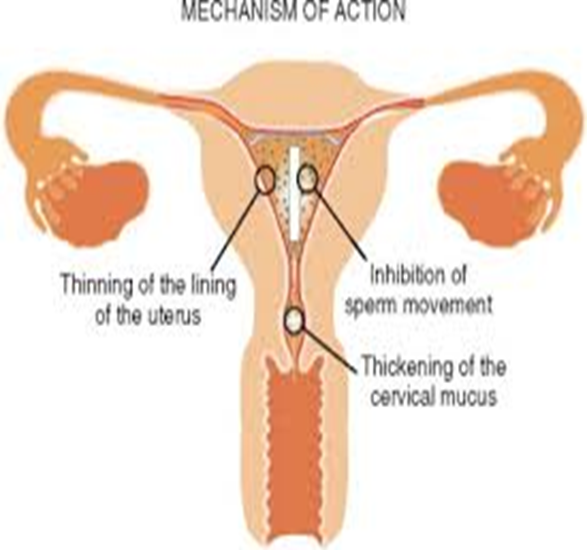 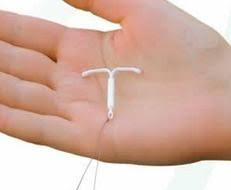 6. Postcoital contraception
Postcoital or emergency contraception reduces probability of pregnancy to between 0.2 & 3 percent
Emergency contraception uses high doses of progestin (0.75 mg of levonorgestrel) or high doses of estrogen (100 μg of ethinyl estradiol) plus progestin (0.5 mg of levonorgestrel)
 The progestin-only emergency contraceptive regimens are better tolerated than estrogen-progestin combination regimens
38
For maximum effectiveness, emergency contraception should be taken as soon as possible after unprotected intercourse
Should be administered within 72 hours of unprotected intercourse (the morning-after pill)
A second dose of emergency contraception should be taken 12 hours after the first dose
39
Adverse effect
Major adverse effects: are breast tenderness, depression, fluid retention, headache, nausea & vomiting
Cardiovascular:  rare, most serious  including venous thromboembolism, thrombophlebitis, hypertension, increased incidence of MI & cerebral & coronary thrombosis. These adverse effects are most common among women who smoke & who are older than 35 years
Metabolic: Abnormal glucose tolerance . 
Weight gain is common in women who are taking nortestosterone derivatives
Serum lipids: The combination pill causes change in serum lipoprotein profile
Estrogen causes increase in HDL and  decrease in LDL (a desirable occurrence)
Whereas progestins may negate some of  beneficial effects of estrogen
Therefore, estrogen-dominant preparations are best for individuals with elevated serum cholesterol
41
Contraindications
Cerebrovascular & thromboembolic disease
breast Cancer
Liver disease
Pregnancy
Combination oral contraceptives should not be used in patients over age of 35 who are heavy smokers
42